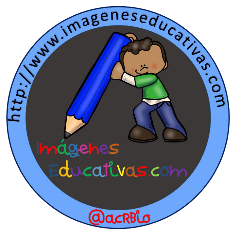 Evaluación Inicial 
4 años
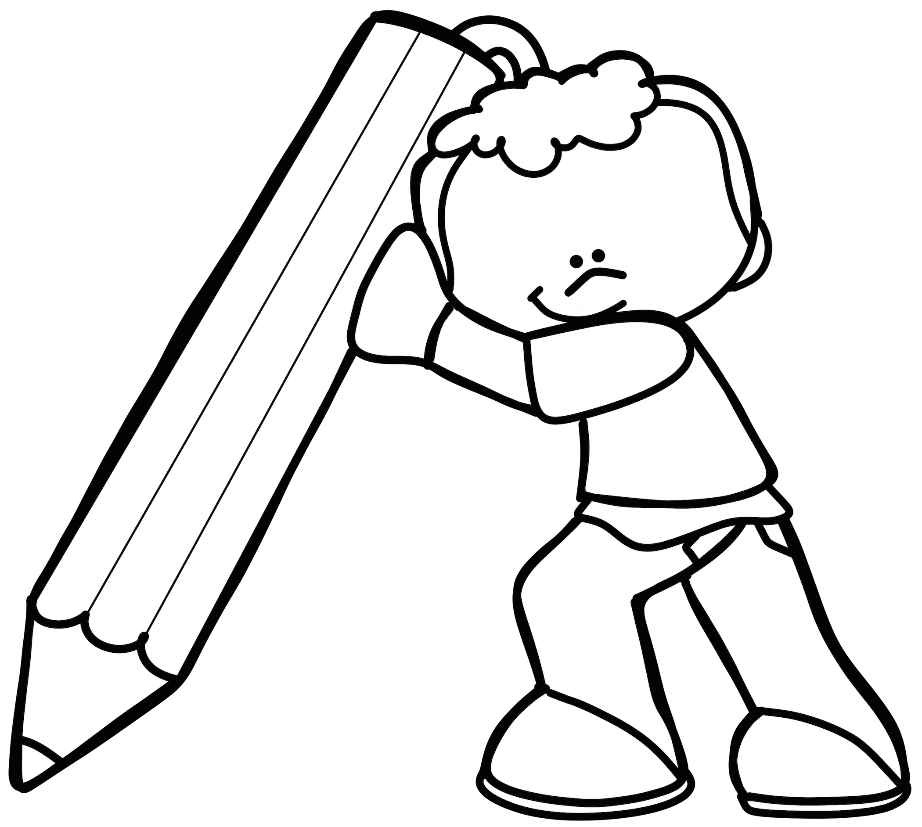 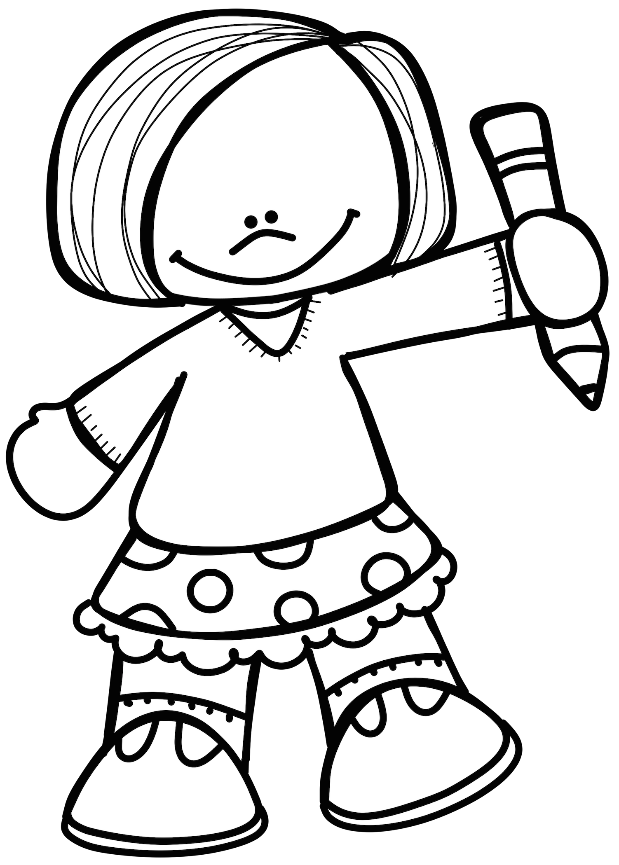 Curso 2016 -2017
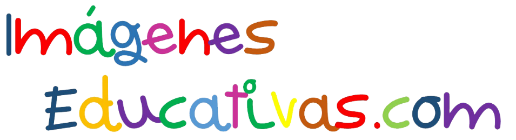 http://www.imageneseducativas.com
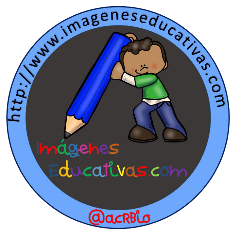 Evaluación inicial 4 años
Nombre:____________________________________ Fecha:_____________
Ficha 1: Rodea los objetos que tiene forma de triangulo.
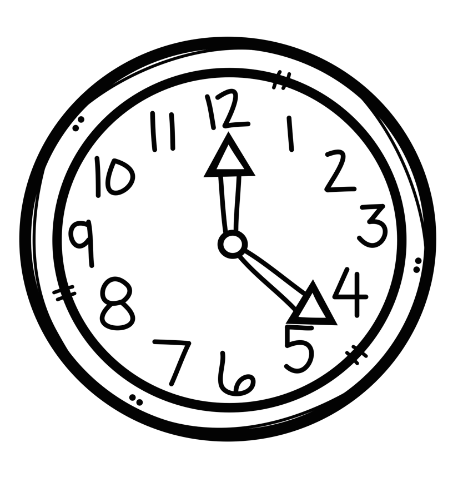 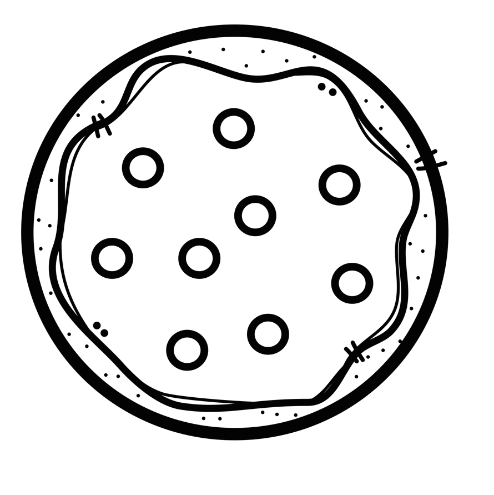 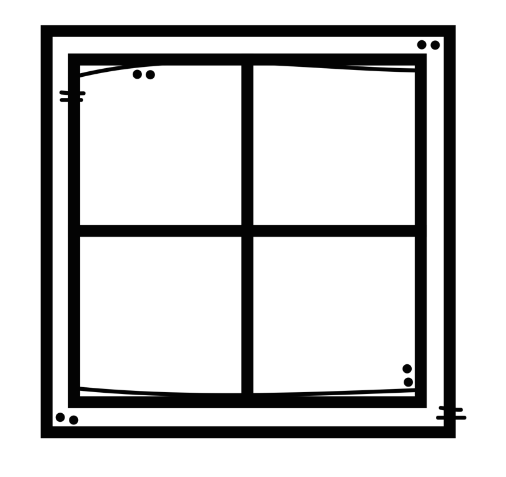 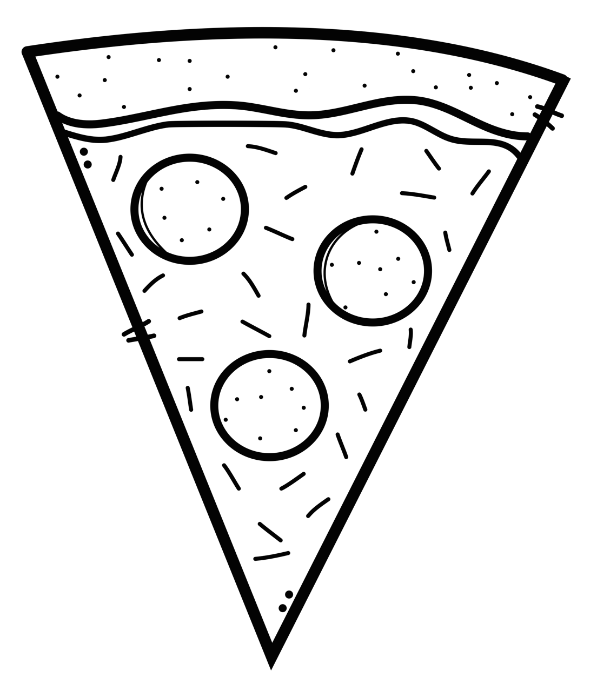 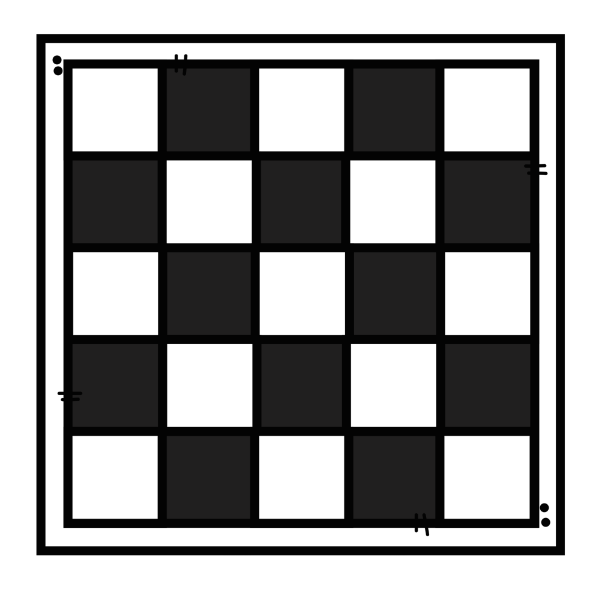 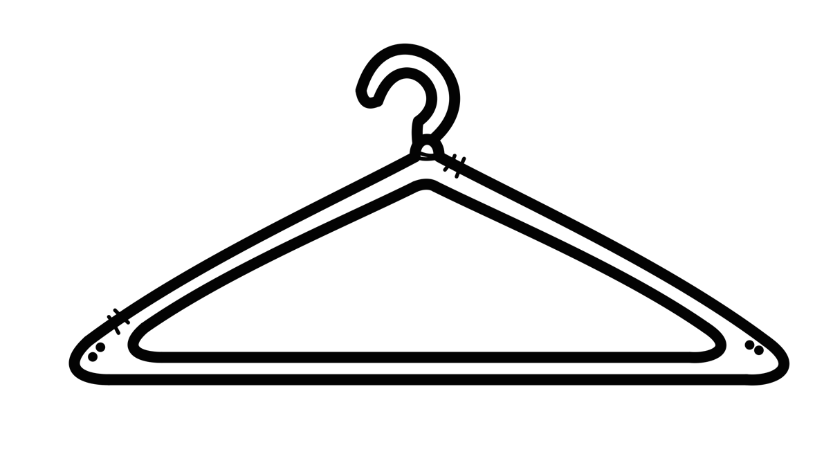 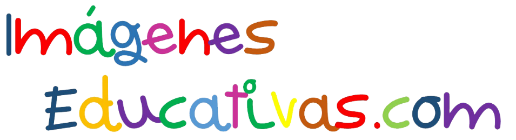 http://www.imageneseducativas.com
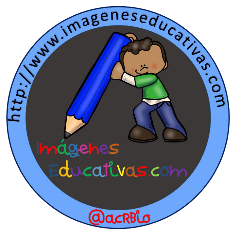 Evaluación inicial 4 años
Nombre:____________________________________ Fecha:_____________
Ficha 2: Rodea los objetos que tiene forma de circulo.
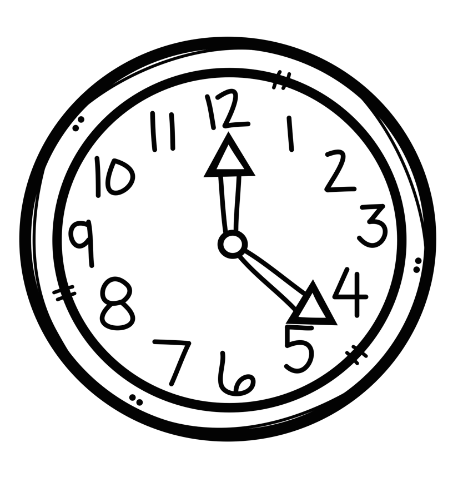 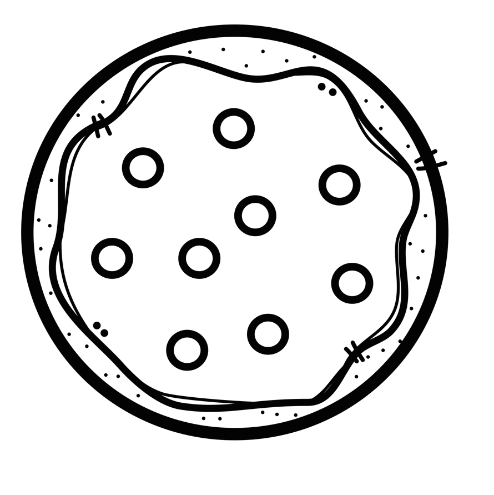 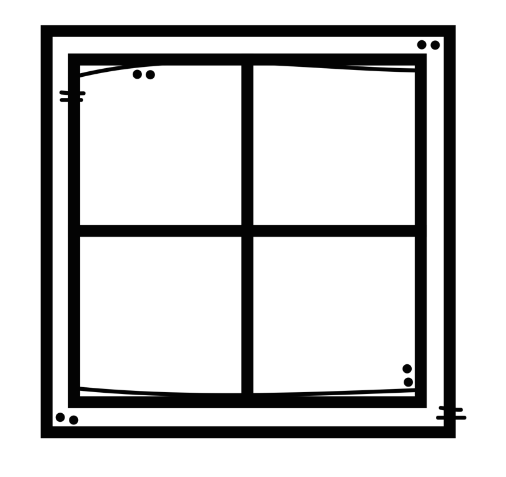 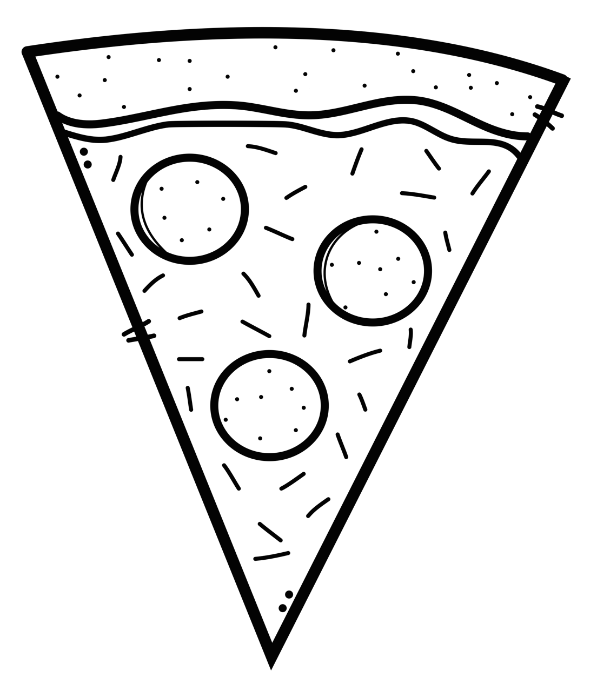 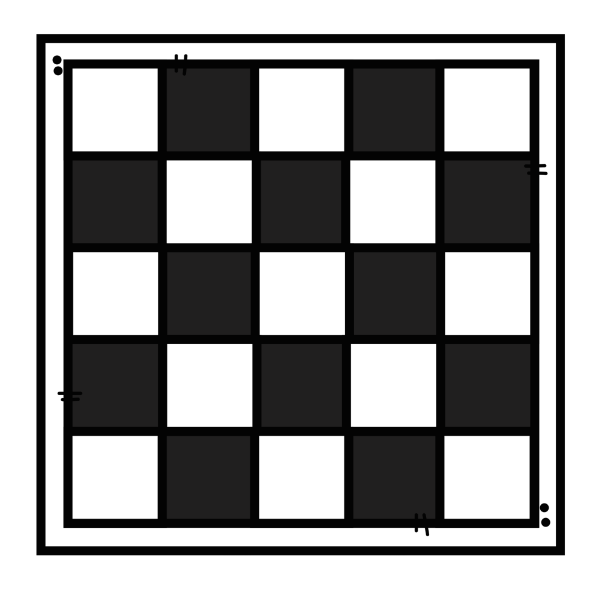 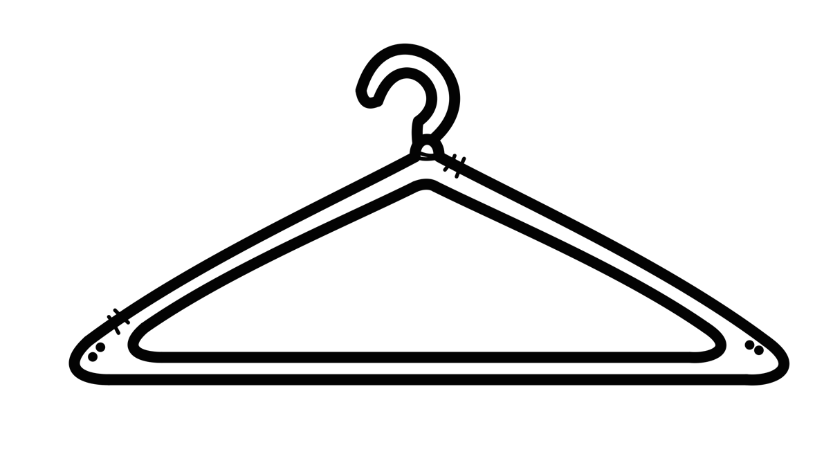 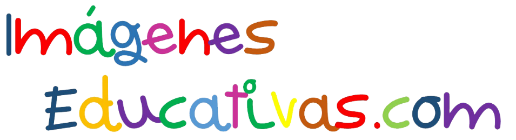 http://www.imageneseducativas.com
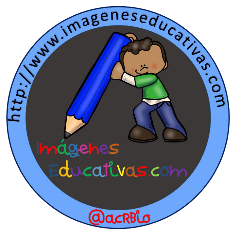 Evaluación inicial 4 años
Nombre:____________________________________ Fecha:_____________
Ficha 3: Repaso los números y relaciona la grafía con los perritos.
3
2
1
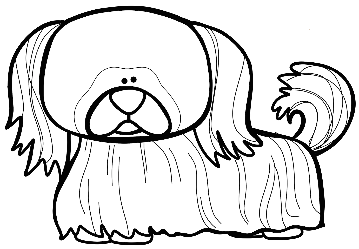 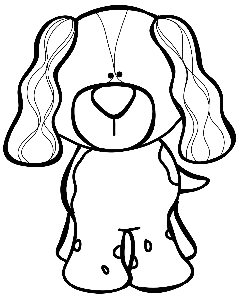 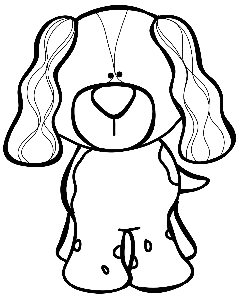 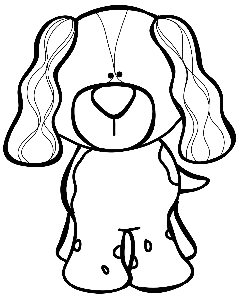 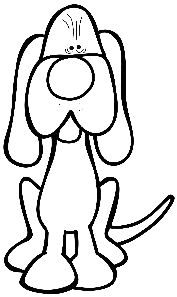 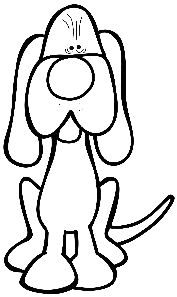 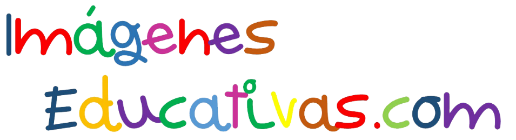 http://www.imageneseducativas.com
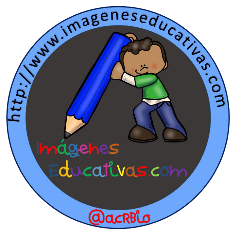 Evaluación inicial 4 años
Nombre:____________________________________ Fecha:_____________
Ficha 4: Copia los números, y asocia la grafía a su cantidad.
2
3
1
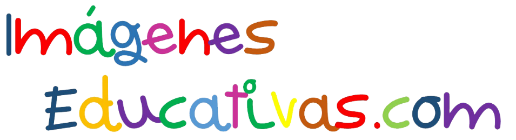 http://www.imageneseducativas.com
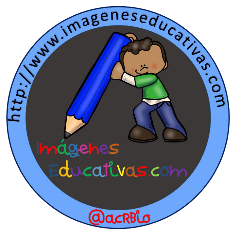 Evaluación inicial 4 años
Nombre:____________________________________ Fecha:_____________
Ficha 5: Repasa las vocales y relaciona cada vocal con el animal que empieza por ella.
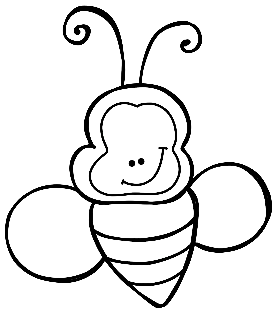 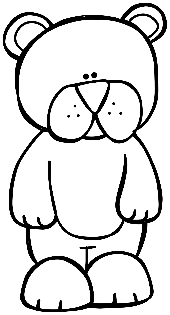 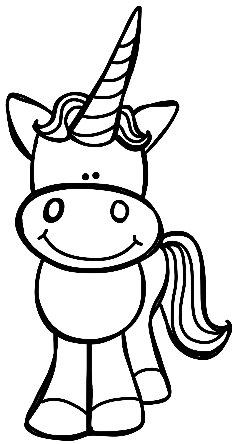 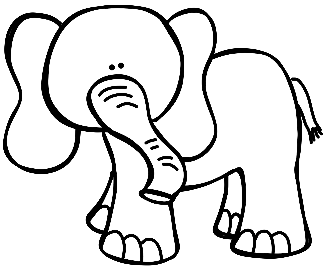 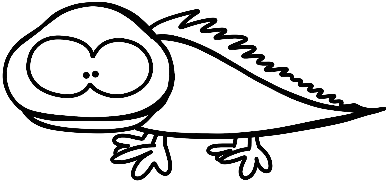 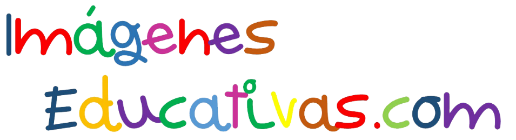 http://www.imageneseducativas.com
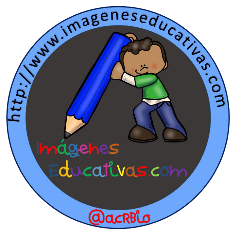 Evaluación inicial 4 años
Nombre:____________________________________ Fecha:_____________
Ficha 6: Colorea la manzano pequeña y pica con el punzón la grande.
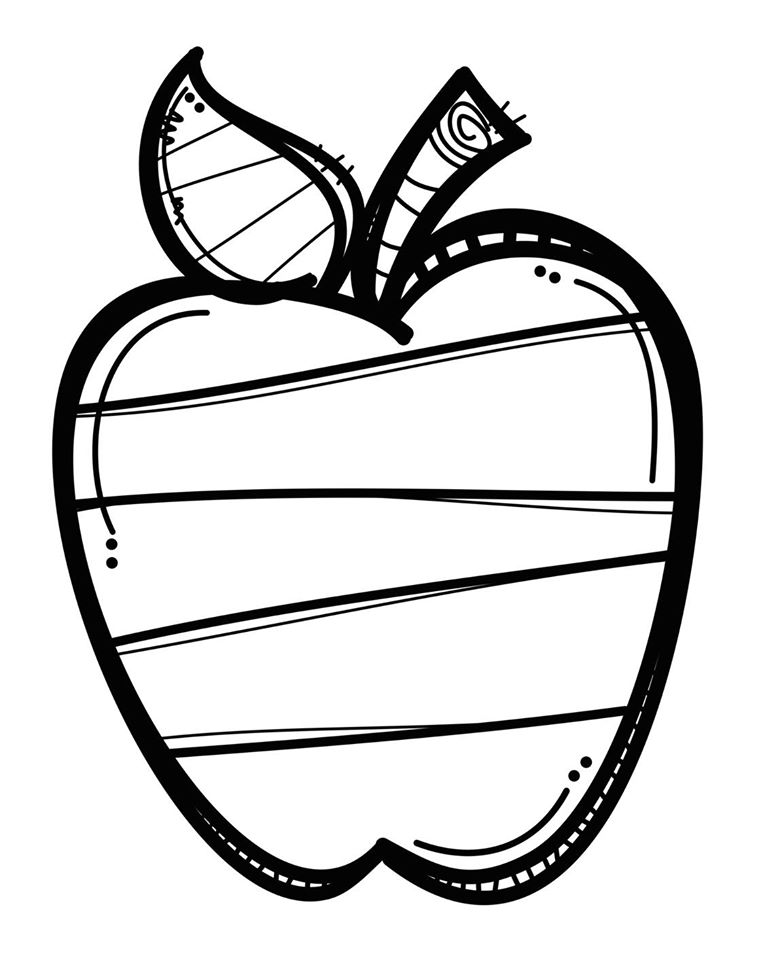 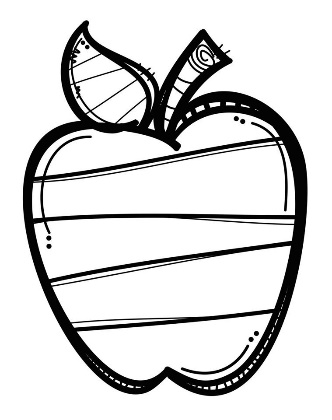 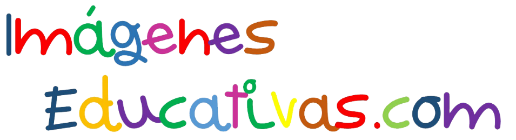 http://www.imageneseducativas.com
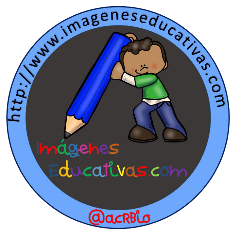 Evaluación inicial 4 años
Nombre:____________________________________ Fecha:_____________
Ficha 7: Repasa la línea de puntos.
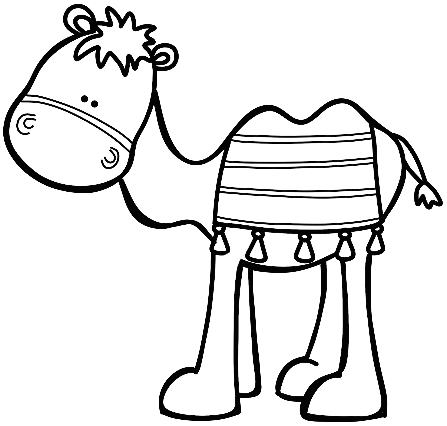 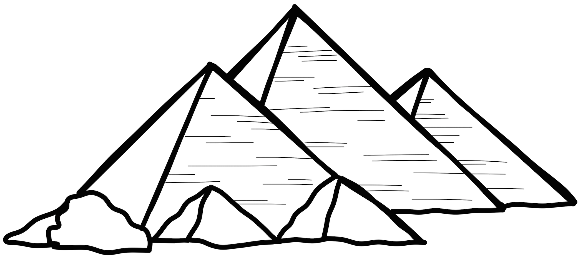 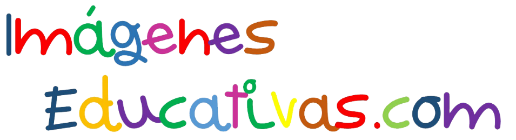 http://www.imageneseducativas.com
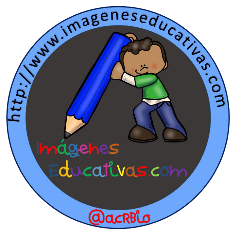 Evaluación inicial 4 años
Nombre:____________________________________ Fecha:_____________
Ficha 8: Colorea el  gato que esta fuera del cubo.
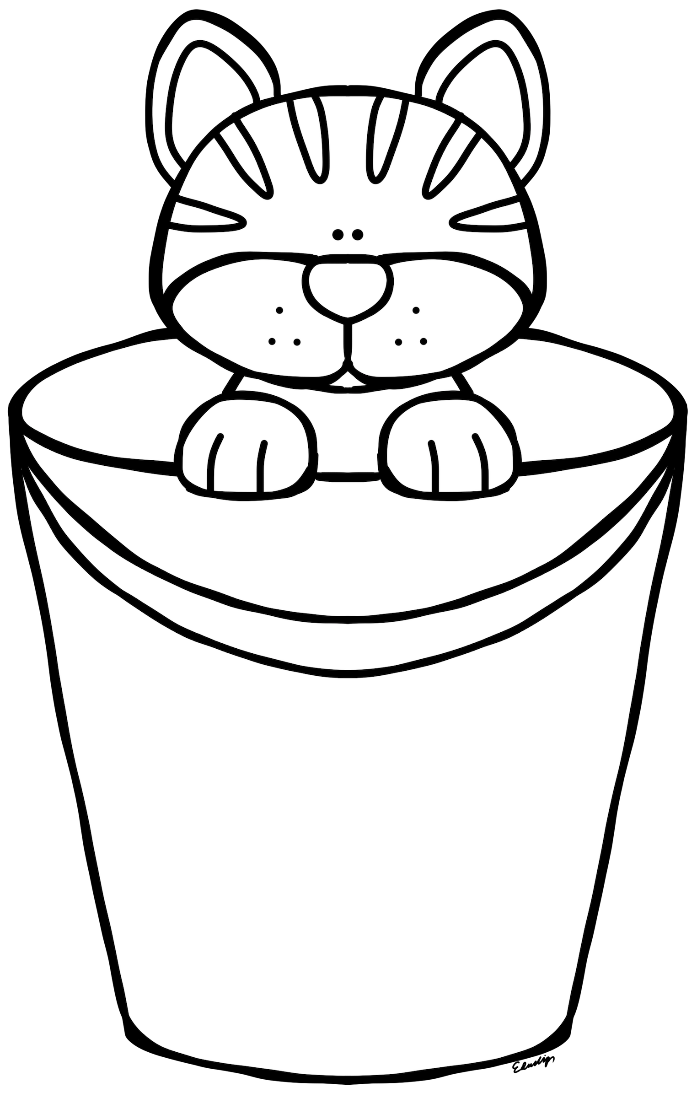 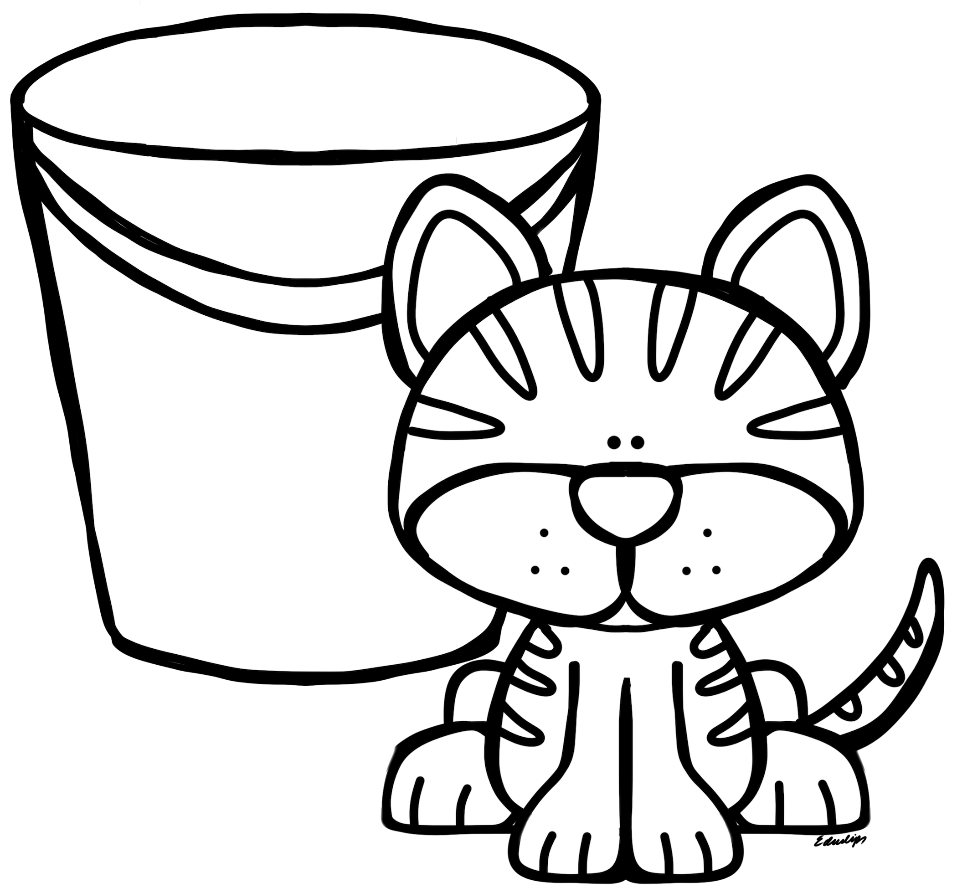 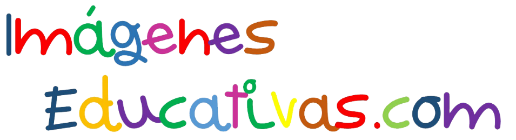 http://www.imageneseducativas.com
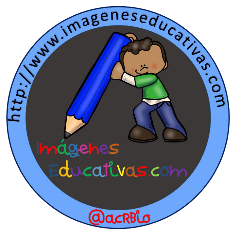 Evaluación inicial 4 años
Nombre:____________________________________ Fecha:_____________
Ficha 9: Señala al niño/a que esta debajo de la mesa.
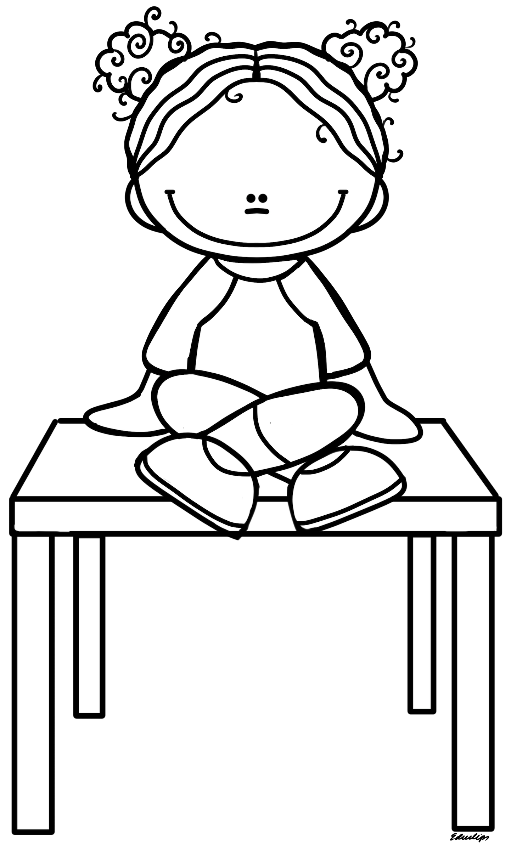 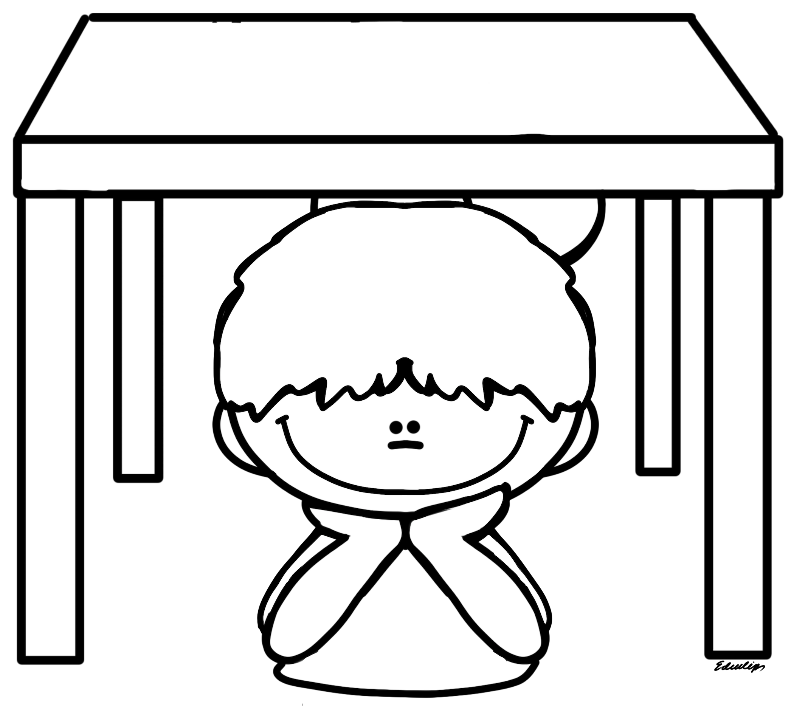 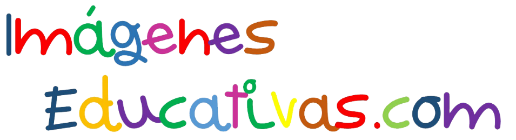 http://www.imageneseducativas.com
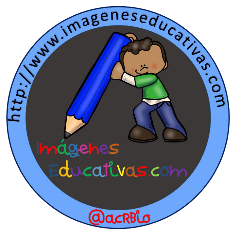 Evaluación inicial 4 años
Nombre:____________________________________ Fecha:_____________
Ficha 10: Dibuja de forma libre dentro del recuadro.
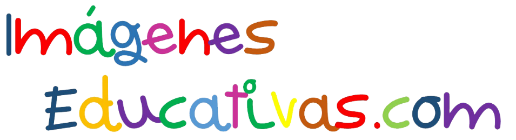 http://www.imageneseducativas.com